New Jersey Checklist
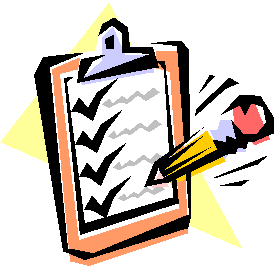 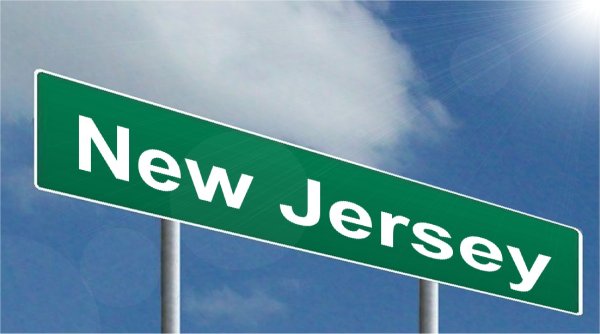 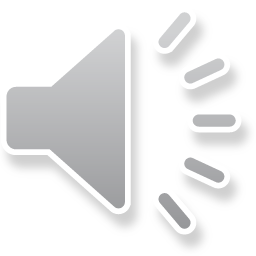 1
10-05-2020 v0.93
NJ FAM-33 NJ Checklist TY2019
Why have a NJ Checklist
To capture information from the taxpayer in the interview that is unique to preparing the NJ return
To have a place to annotate information that is modified or not carried forward from the federal return
To help the preparer enter the above information in the correct location in TaxSlayer
Should be completed for each NJ tax return
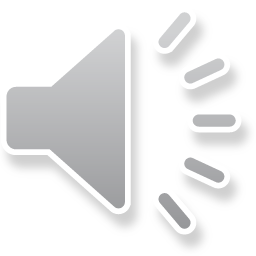 2
10-05-2020 v0.93
NJ FAM-33 NJ Checklist TY2019
How to Find the NJ Checklist
Go to TaxPrep4Free.org
Select the Preparer Page
Select the NJ checklist from the top of the right column See the next slide.  
Print a copy of the checklist
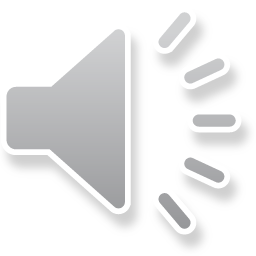 3
10-05-2020 v0.93
NJ FAM-33 NJ Checklist TY2019
TaxPrep4Free.org Location
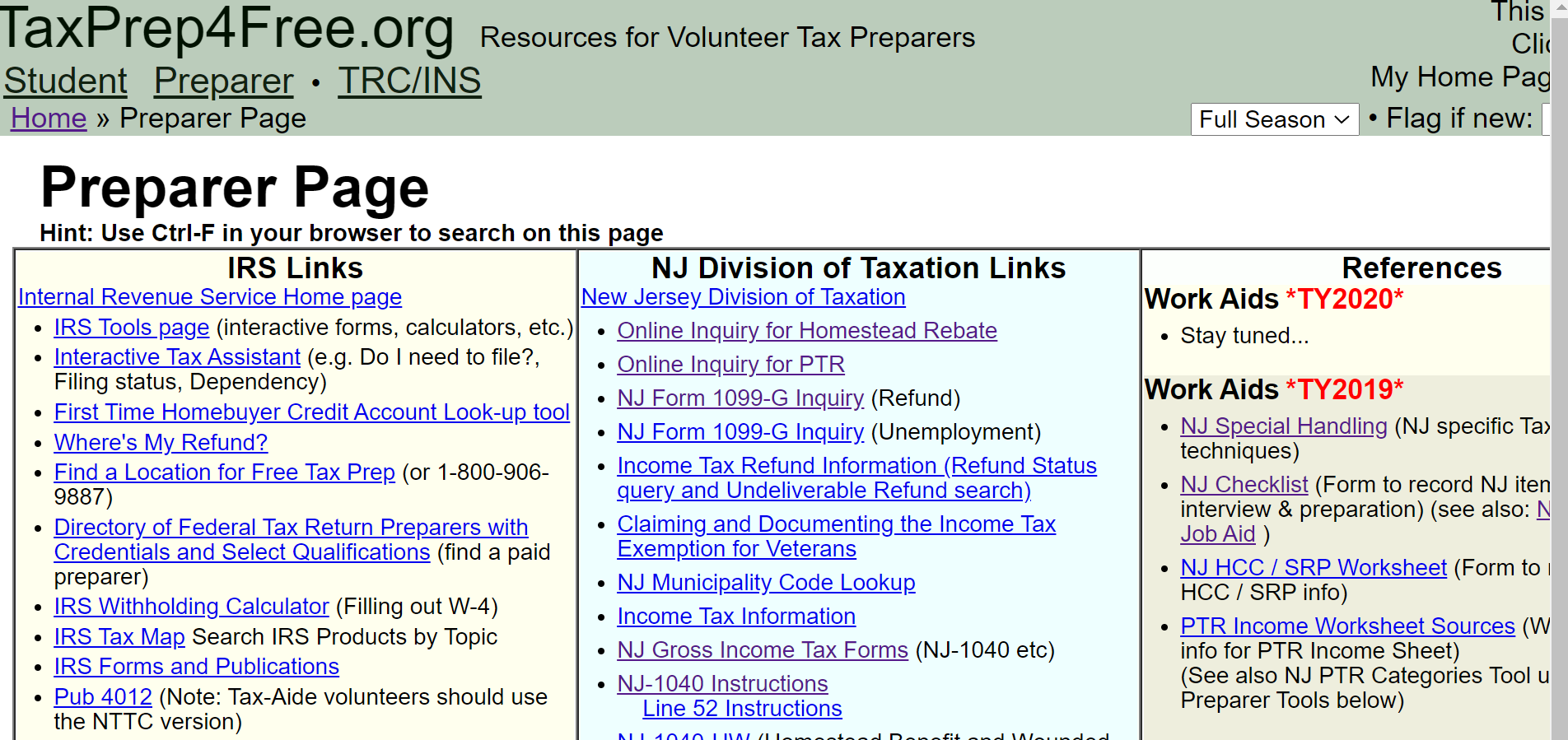 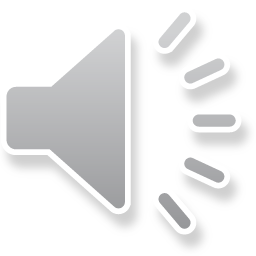 4
10-05-2020 v0.93
NJ FAM-33 NJ Checklist TY2019
How to get Help
For help click on the “ NJ Checklist Job Aide”
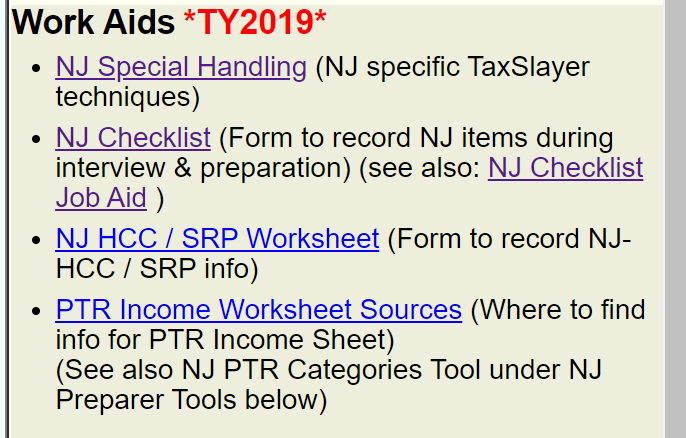 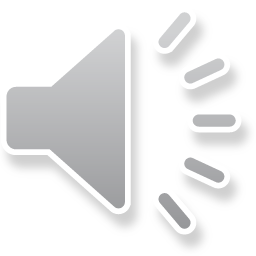 5
10-05-2020 v0.93
NJ FAM-33 NJ Checklist TY2019
Relationship to NJ TaxSlayer Software
The menu of the NJ return in TaxSlayer matches the headings of each section of the NJ Checklist sections
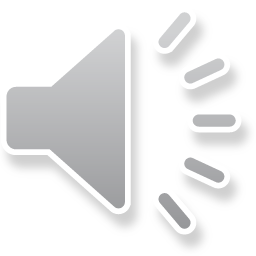 6
10-05-2020 v0.93
NJ FAM-33 NJ Checklist TY2019
NJ Return Menu in TaxSlayer
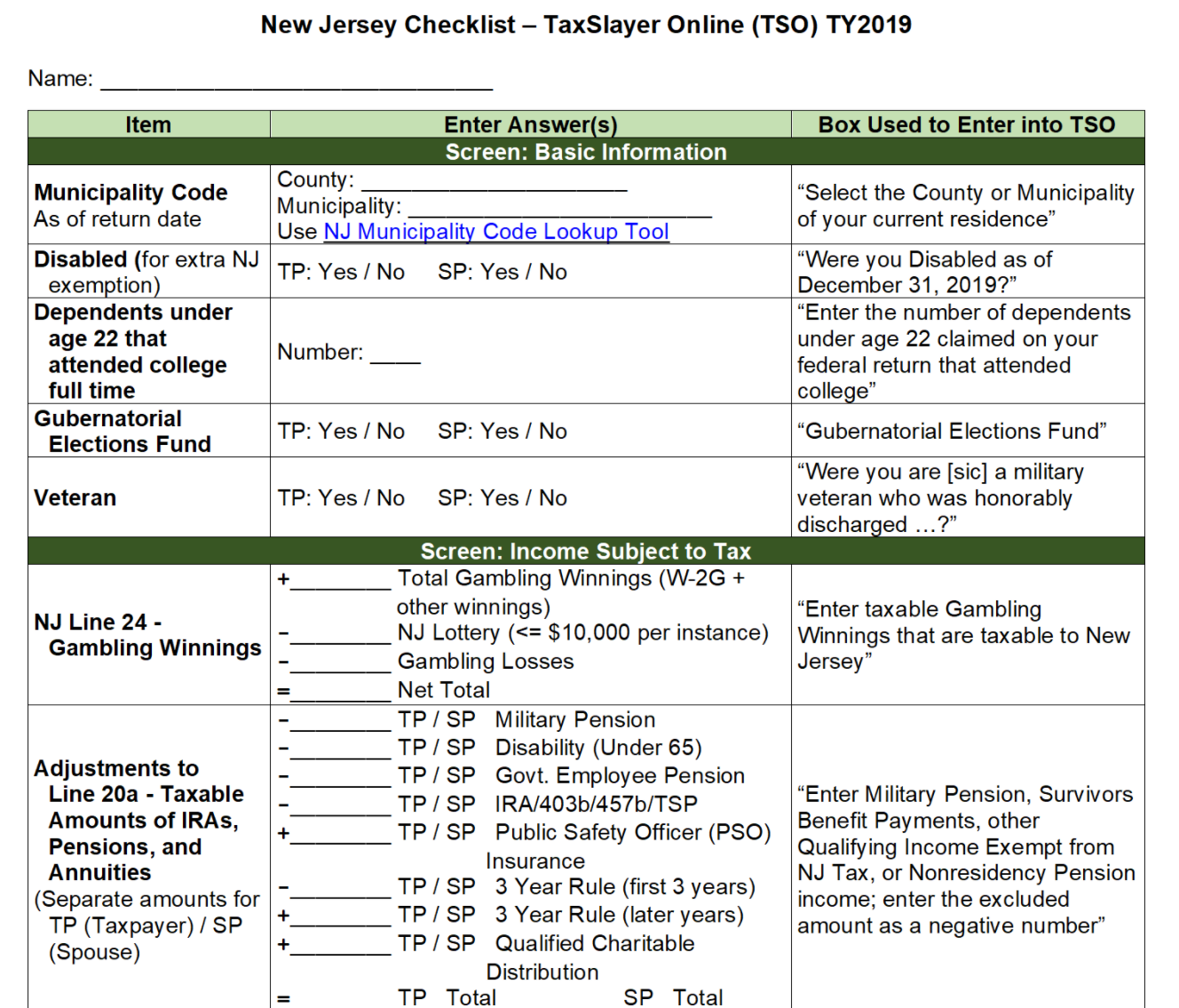 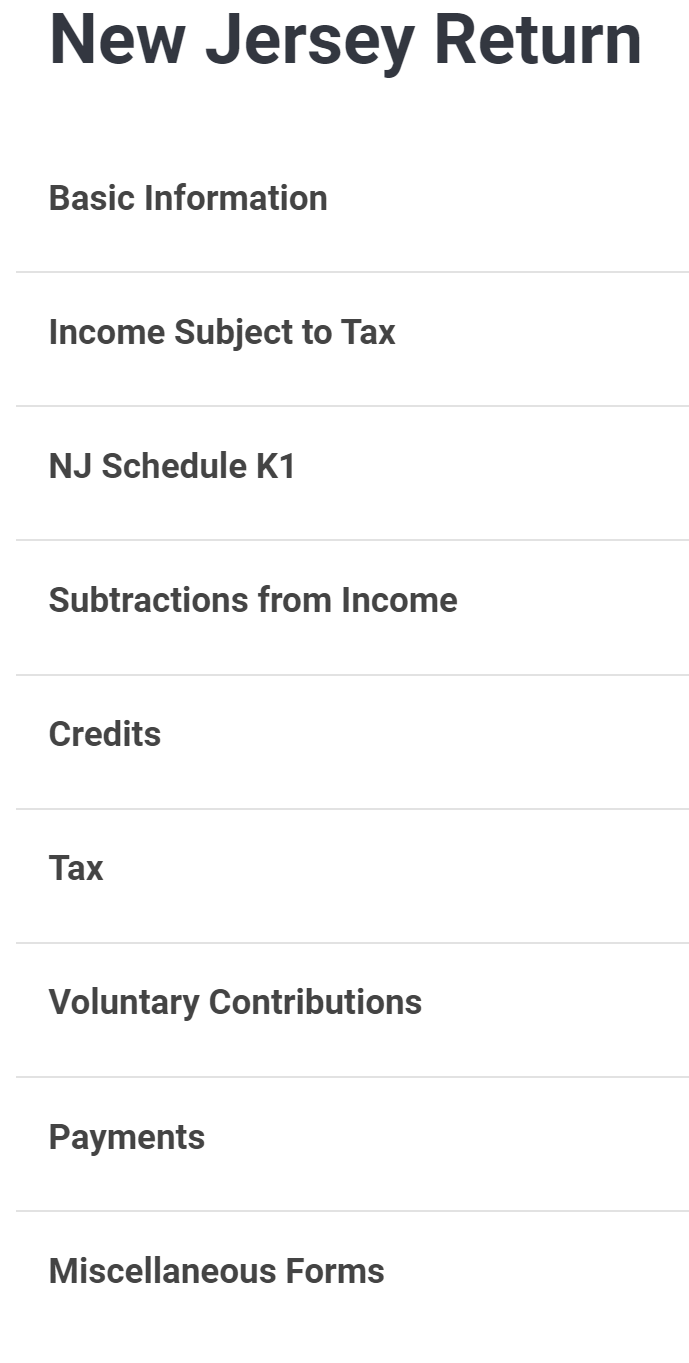 Not included in the NJ Checklist
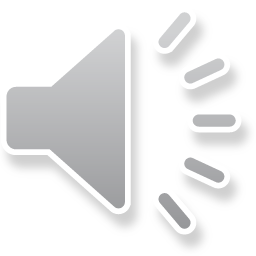 7
10-05-2020 v0.93
NJ FAM-33 NJ Checklist TY2019
Wording in NJ TSO matches wording in Checklist Cloumn 3
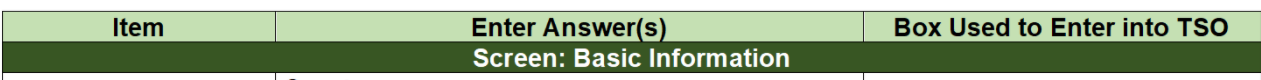 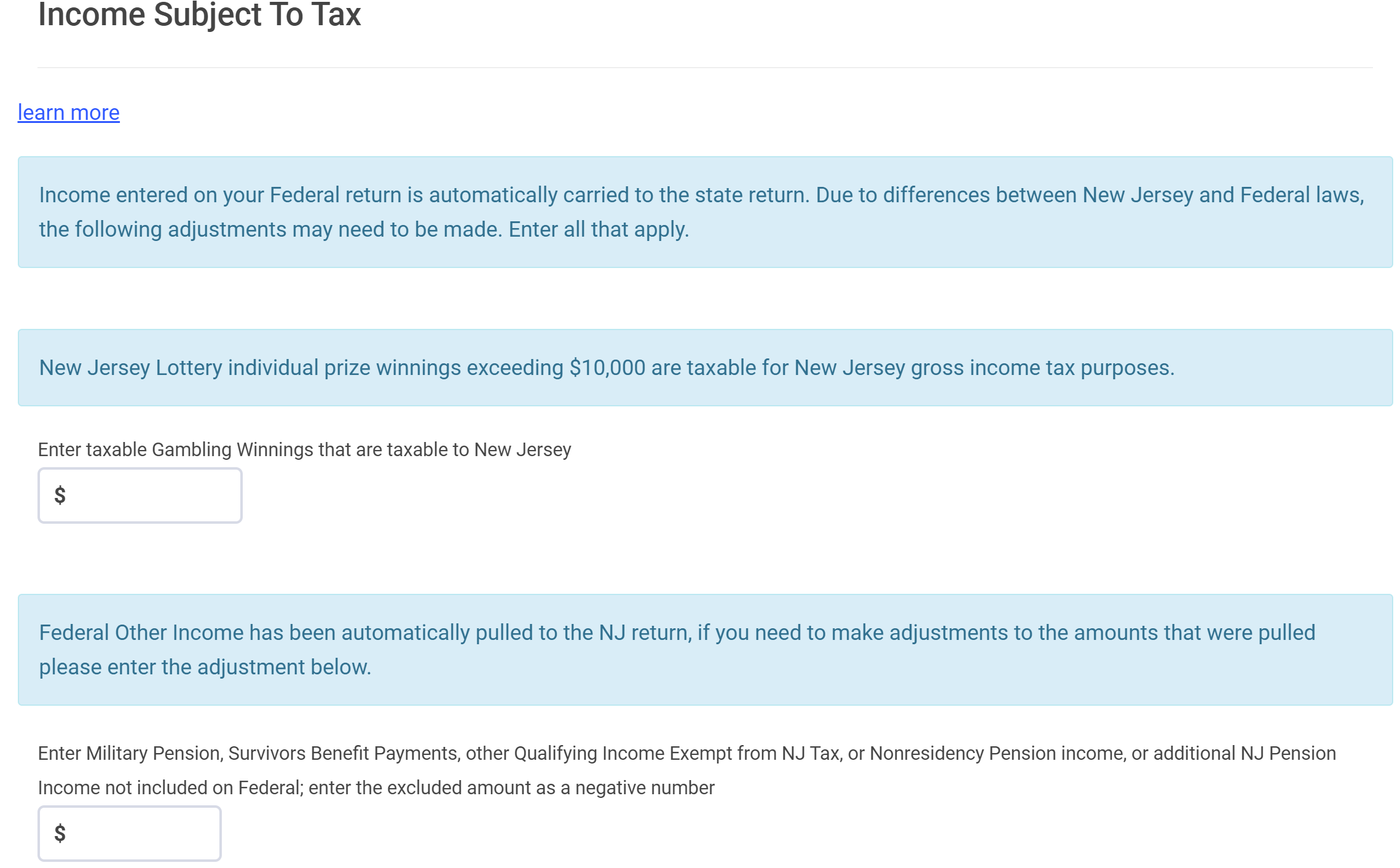 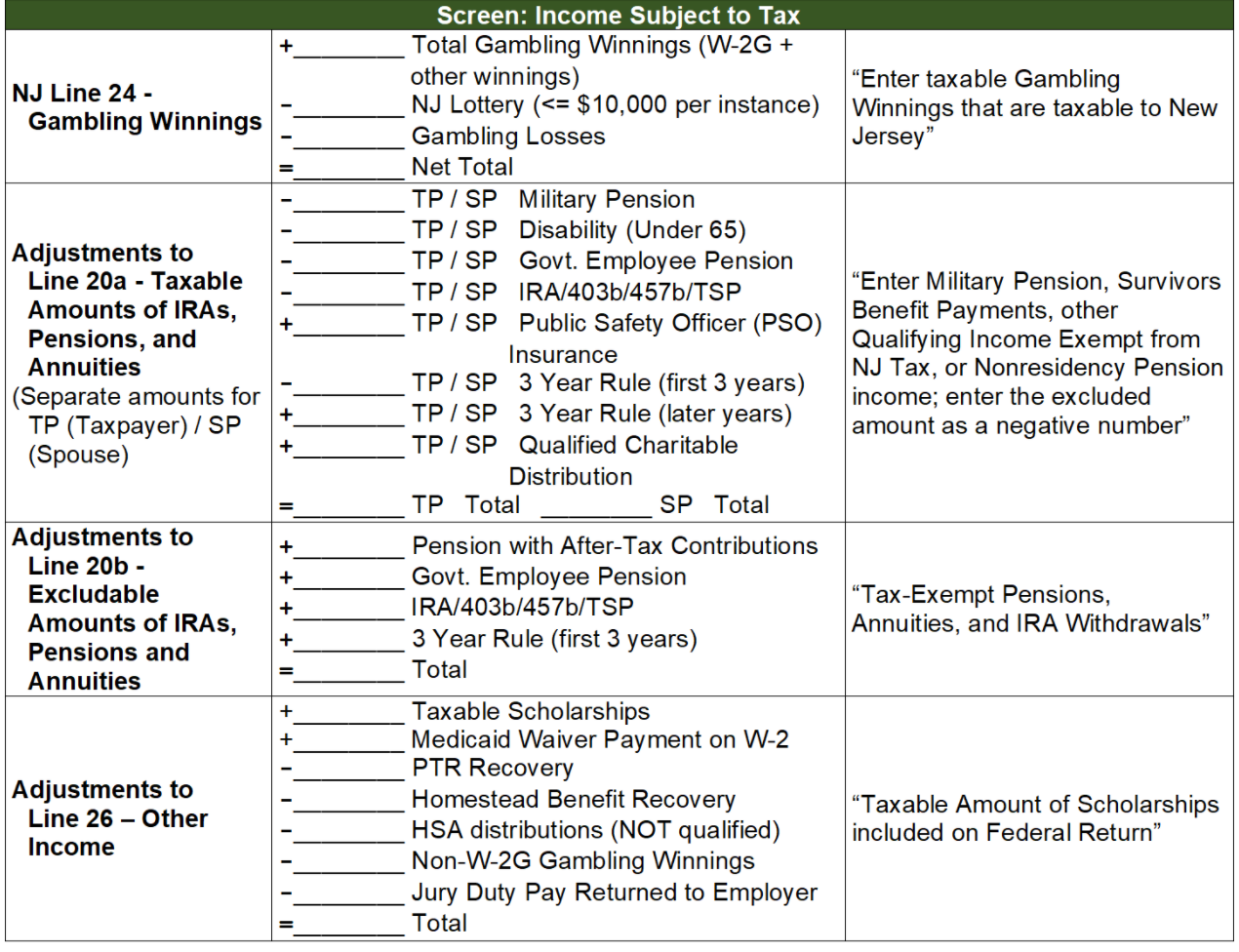 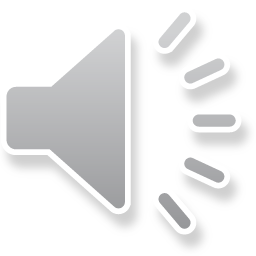 8
10-05-2020 v0.93
NJ FAM-33 NJ Checklist TY2019
Basic Information
Basic Information
Most of the personal information comes from the federal return
Items shown in this section are additional information necessary for NJ
Complete during interview
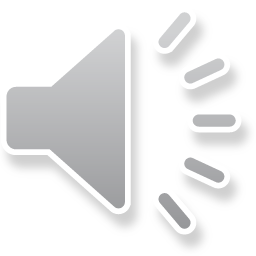 9
10-05-2020 v0.93
NJ FAM-33 NJ Checklist TY2019
Income Subject to Tax
Income Subject to tax
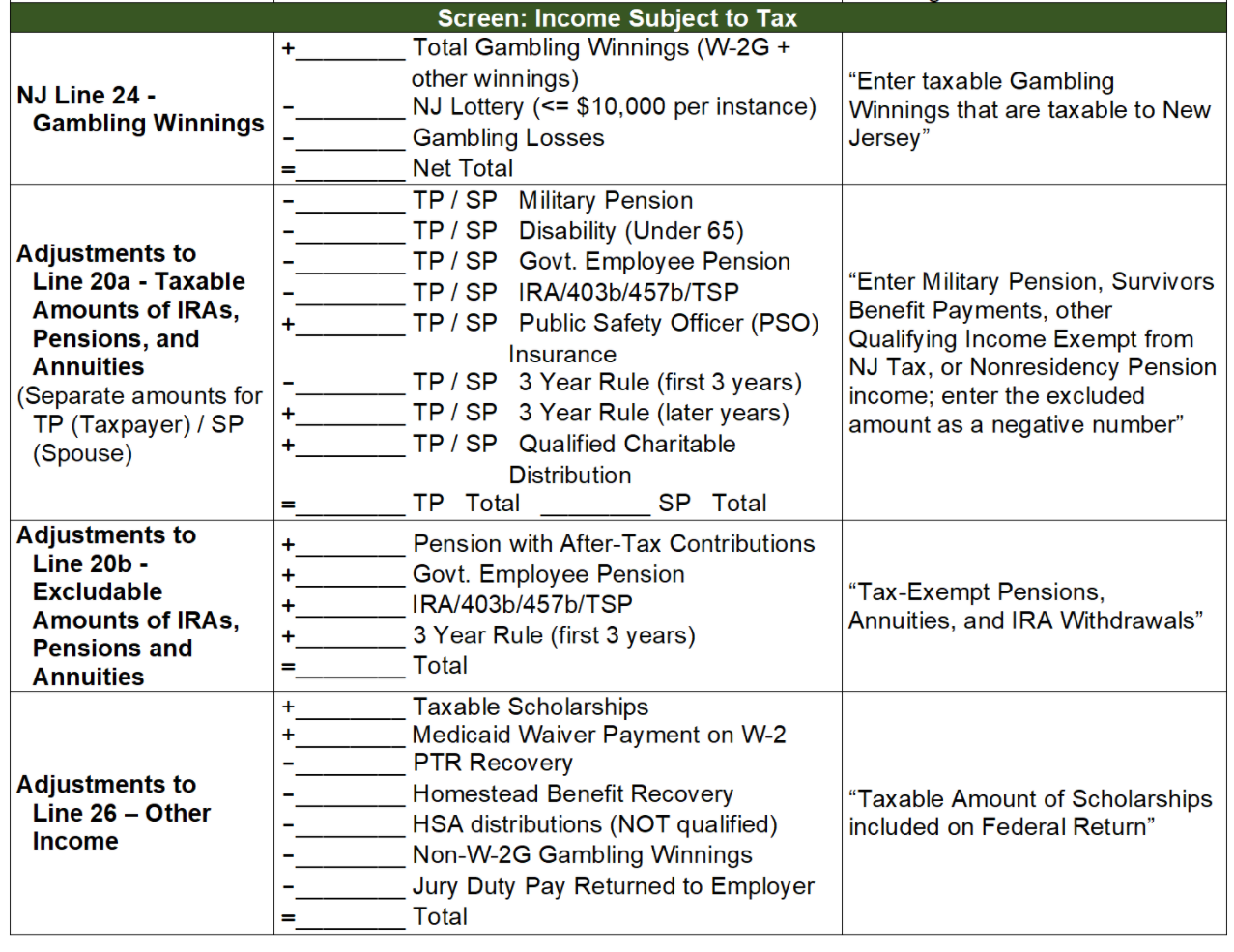 Note each line item is shown as a + or -.
None of these items are required for Familiarization.
To be covered in future training
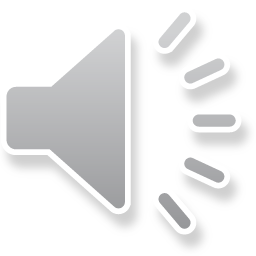 10
10-05-2020 v0.93
NJ FAM-33 NJ Checklist TY2019
Subtractions from Income
None of this section is used for Familiarization
To be covered in future training
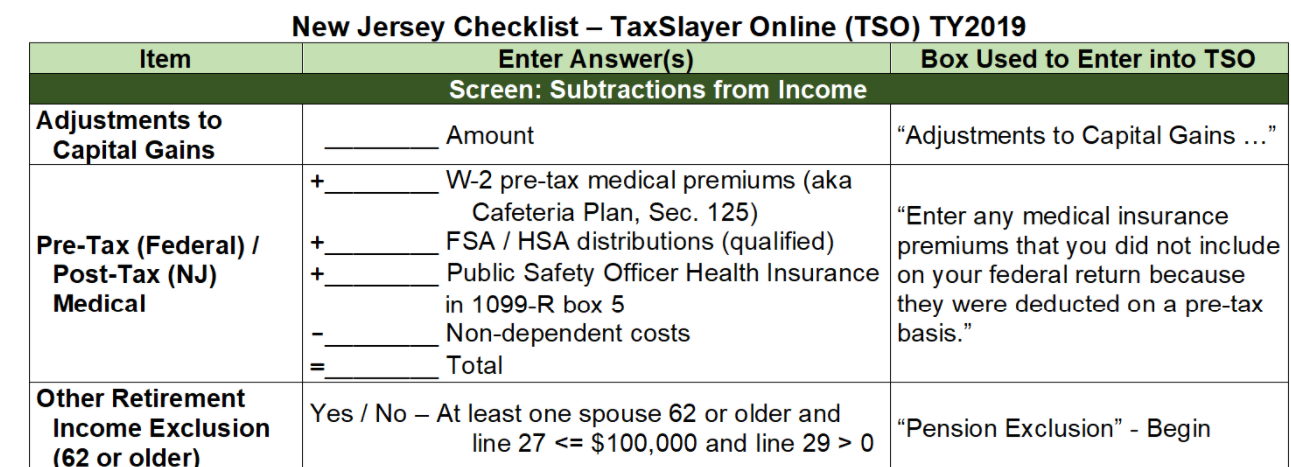 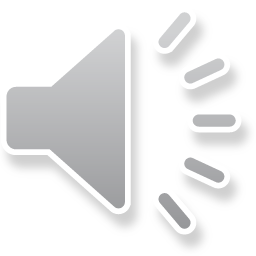 11
NJ FAM-33 NJ Checklist TY2019
Credits
NJ Property Tax Deduction/Credit
Based on property tax paid or
18% of rent paid or
Both (cannot overlap)
Record block, lot, county/municipality
Record if TP eligible for NJ Homestead Rebate
% of TP ownership or % of unit owned by theTP
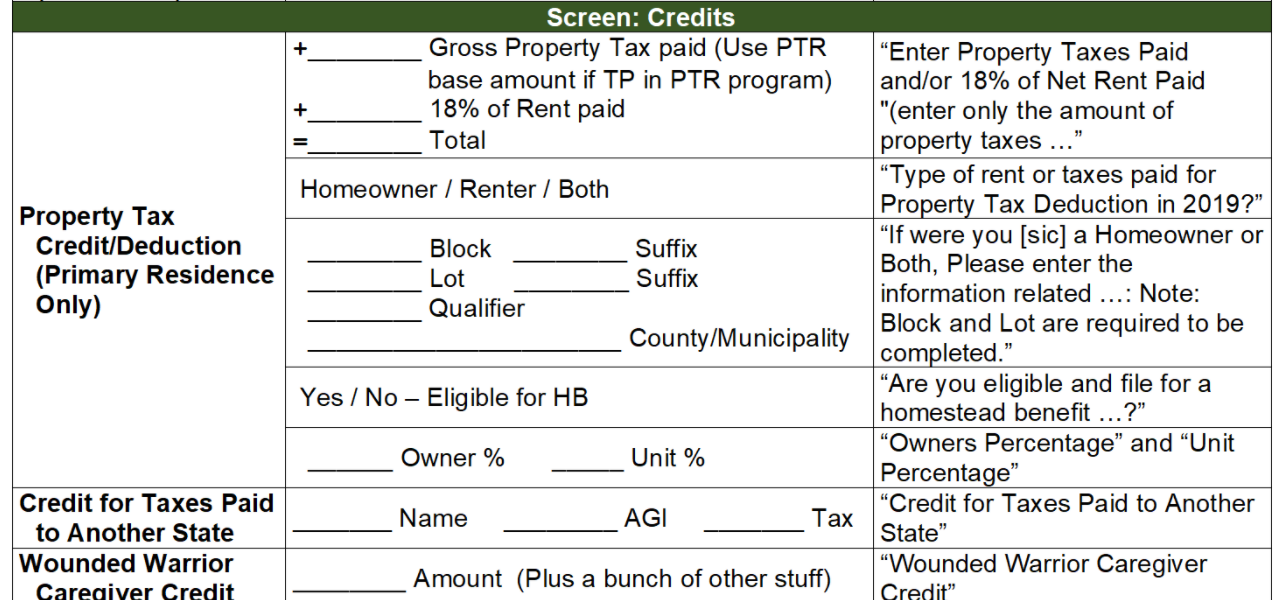 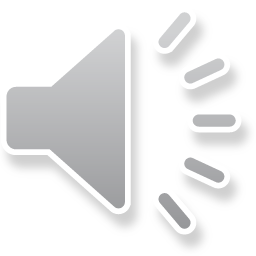 12
10-05-2020 v0.93
NJ FAM-33 NJ Checklist TY2019
Tax
Sales tax on out of State purchases
Health Insurance
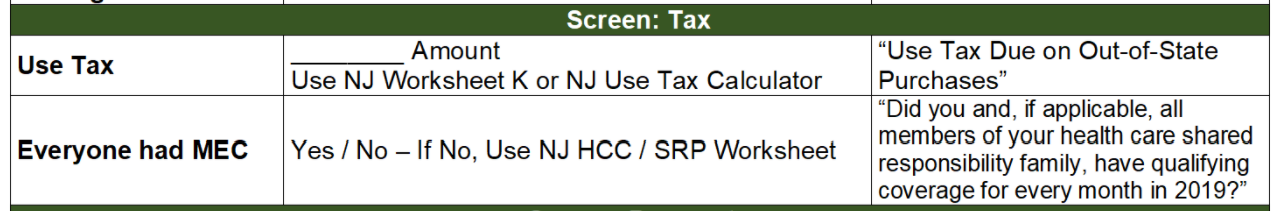 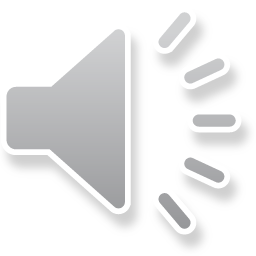 13
NJ FAM-33 NJ Checklist TY2019
Payments
Apply a portion or all of NJ refund to next years tax
Private plan to be discussed later
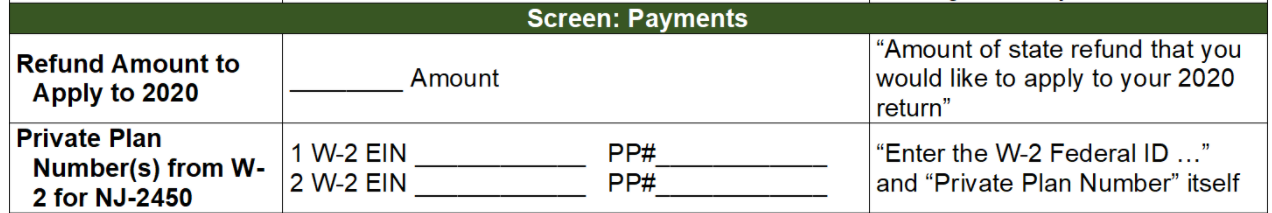 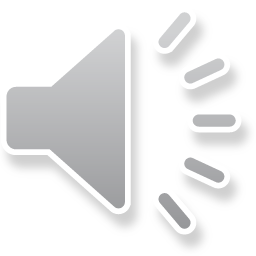 14
NJ FAM-33 NJ Checklist TY2019
Miscellaneous Forms
We can print estimated tax payment vouchers if taxpayer desires
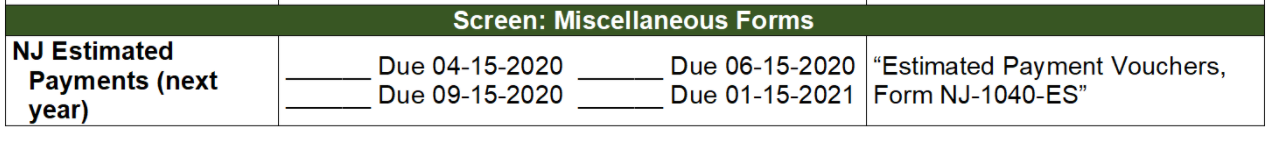 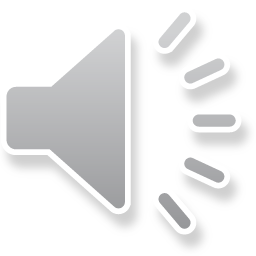 15
NJ FAM-33 NJ Checklist TY2019
Summary
The NJ Checklist is completed as part of the interview as well as during the preparation of the Federal tax return
After the Federal return is completed we use the NJ Checklist to enter the correct information into the NJ section of TaxSlayer
Helps to keep track of NJ information
Helps with Quality Review
Results in a better quality NJ tax return
A NJ Checklist should be prepared for each NJ tax return
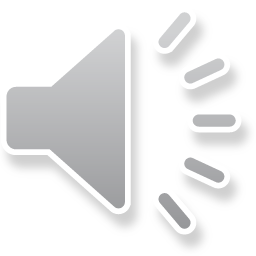 16
NJ FAM-33 NJ Checklist TY2019
Questions
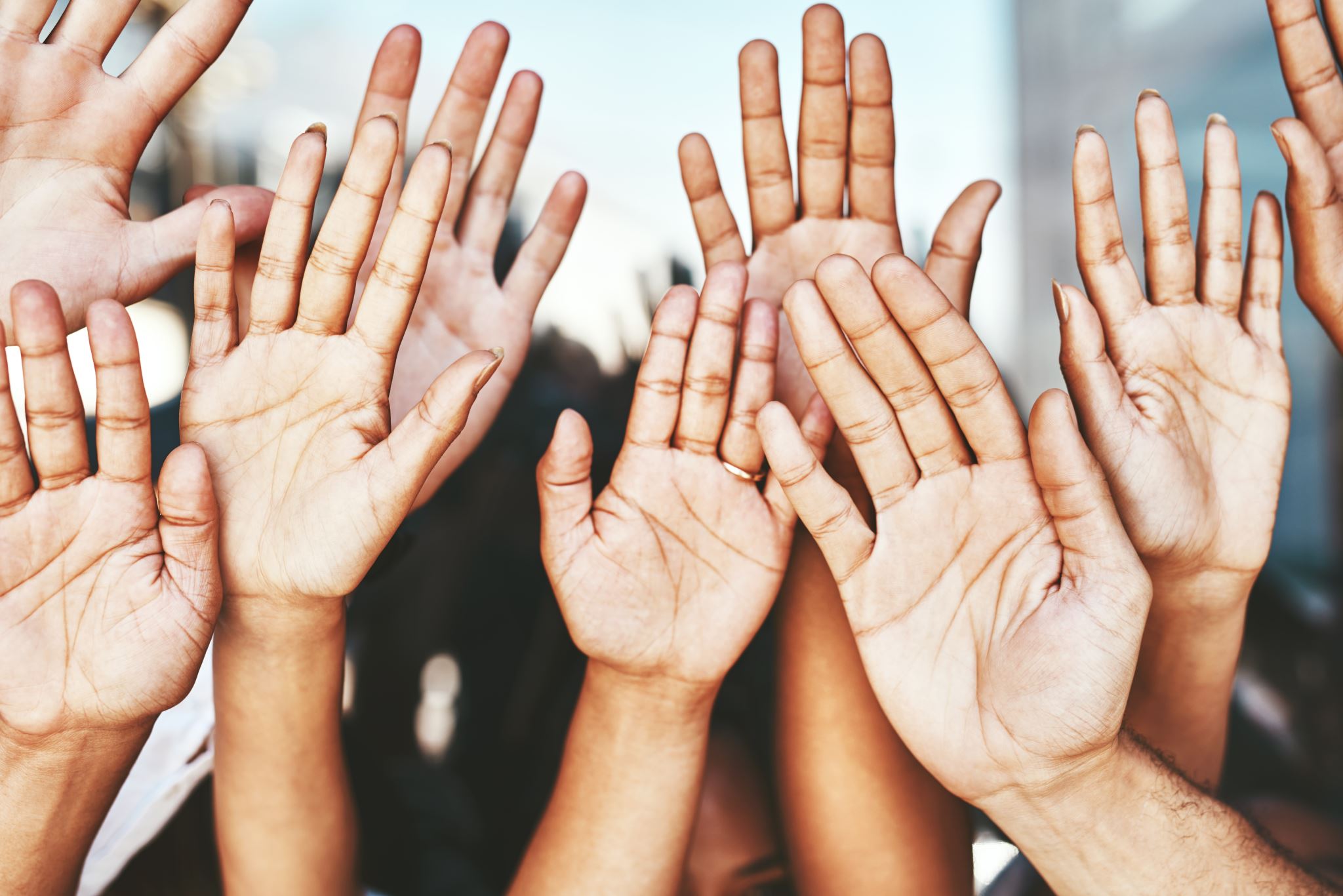 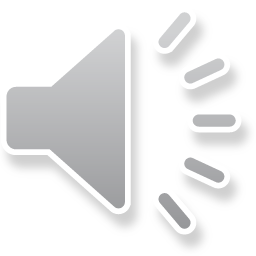 17
NJ FAM-33 NJ Checklist TY2019